Всероссийская научно-методическая конференция 10 ноября 2013 - 30 января 2014 "Педагогическая технология и мастерство учителя"
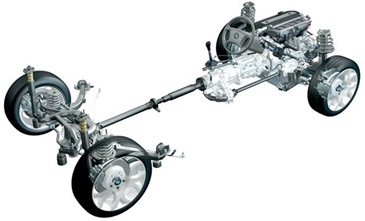 ТРАНСМИССИЯ
Тема: « Конструкция трансмиссии автомобилей»
Ашихмин Сергей Анатольевич   ГБОУ СПО КАМС №17
Электронное периодическое издание НАУКОГРАД
Ноябрь 2013 – февраль 2014
Цель: «Изучить конструкцию трансмиссии  автомобилей».
Вопросы:
Назначение и основные типы трансмиссии;
Виды трансмиссии;
Устройство трансмиссии;
Ашихмин Сергей Анатольевич   ГБОУ СПО КАМС №17
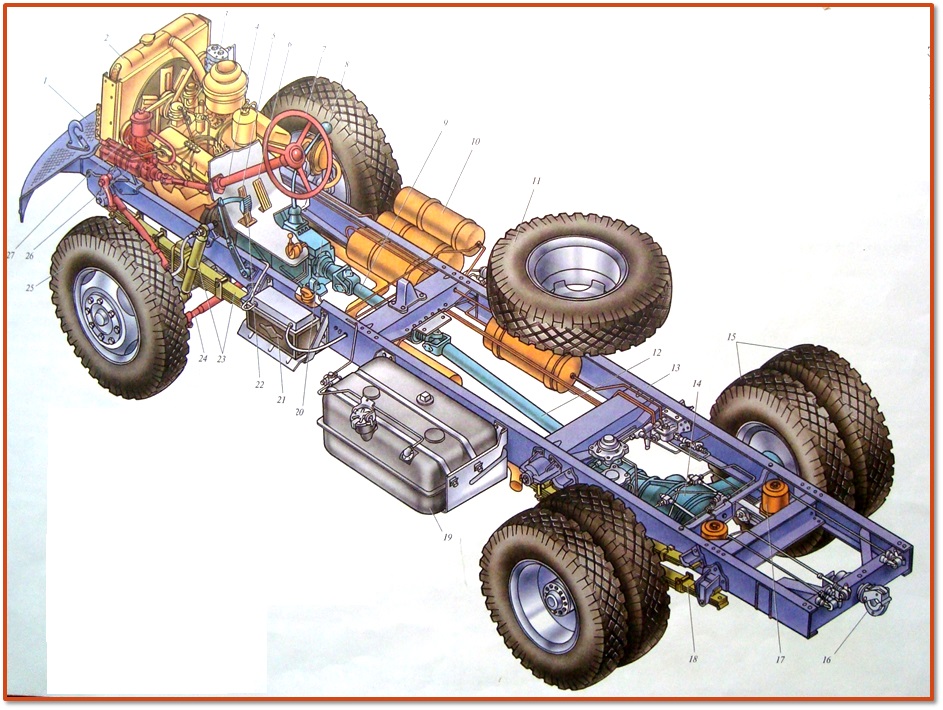 Ашихмин Сергей Анатольевич   ГБОУ СПО КАМС №17
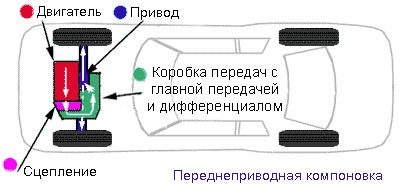 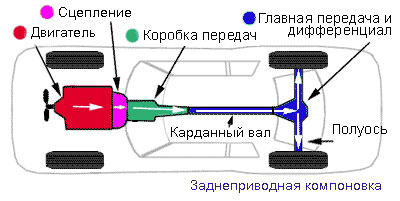 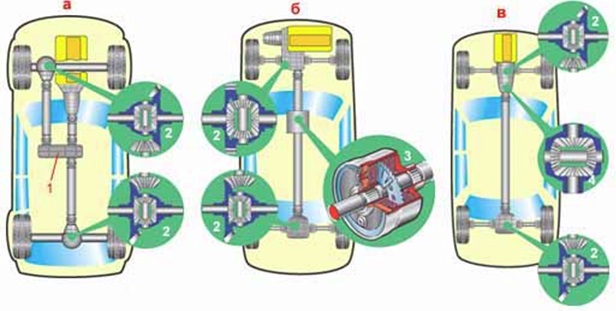 Ашихмин Сергей Анатольевич   ГБОУ СПО КАМС №17
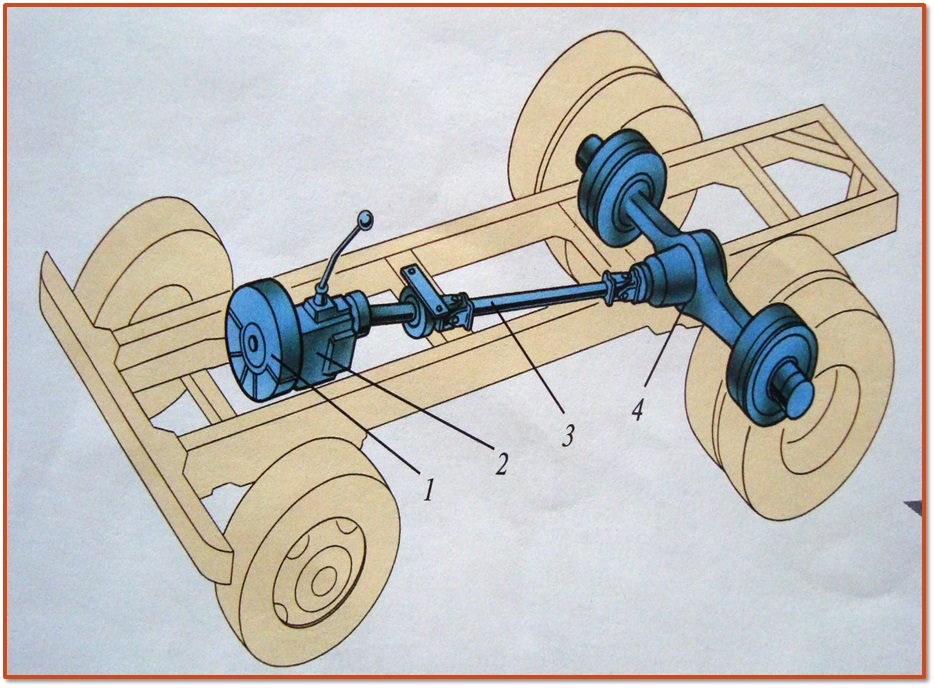 Ашихмин Сергей Анатольевич   ГБОУ СПО КАМС №17
Ашихмин Сергей Анатольевич   ГБОУ СПО КАМС №17
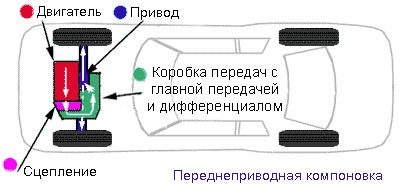 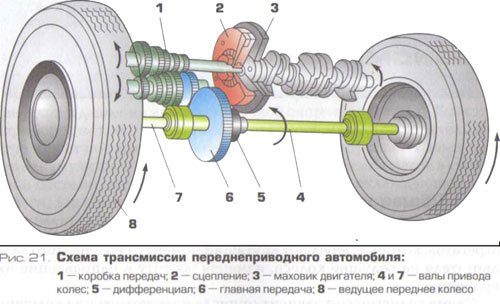 Ашихмин Сергей Анатольевич   ГБОУ СПО КАМС №17
ПОЛНОПРИВОДНАЯ ТРАНСМИССИЯ
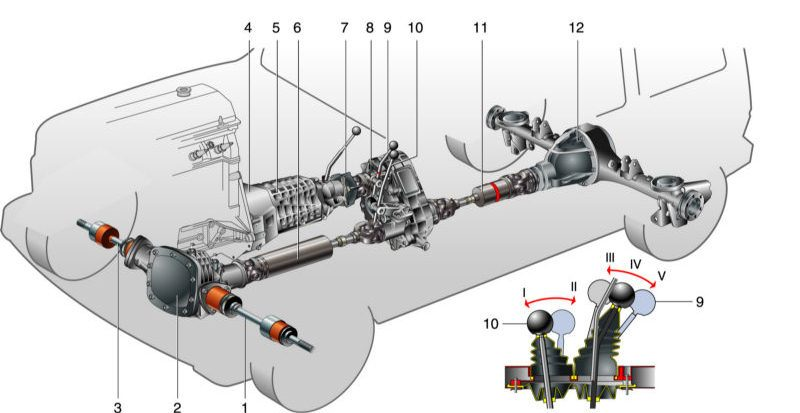 Ашихмин Сергей Анатольевич   ГБОУ СПО КАМС №17
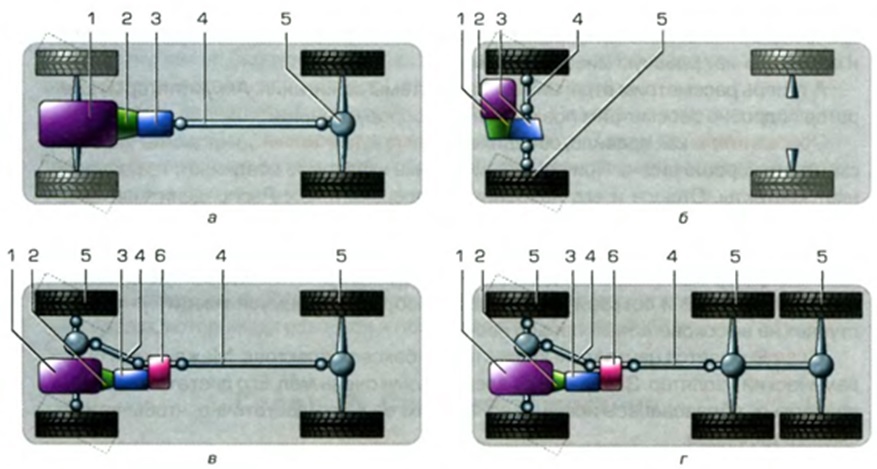 Схемы трансмиссий автомобилей:
 а - заднеприводный автомобиль; б - переднеприводный автомобиль; 
в - полноприводный автомобиль 4х4;  г - полноприводный автомобиль 6х6
1- двигатель; 2 - сцепление; 3-  КПП; 4- карданная передача; 5 –ведущий мост; 6- раздаточная коробка
Ашихмин Сергей Анатольевич   ГБОУ СПО КАМС №17
Демонстрация фильма: «Трансмиссия автомобилей»
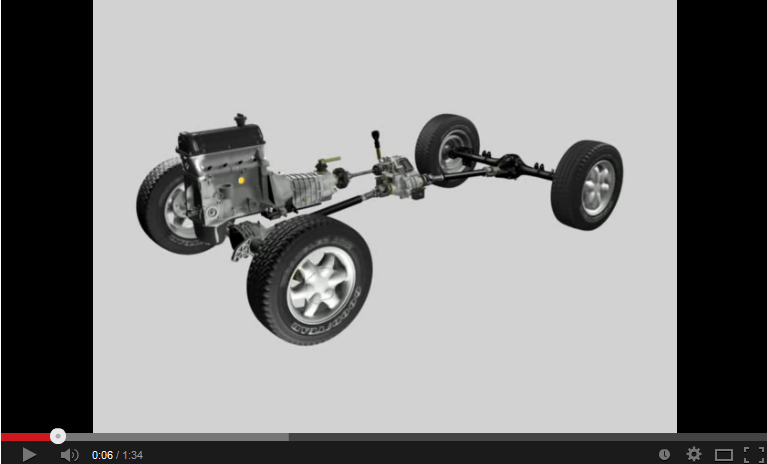 Домашнее задание
Шестопалов С. К. Устройство, техническое обслуживание и ремонт легковых автомобилей.   стр. 19-24
Конспекты
Ответить на вопросы: «Рефлексия»
Ашихмин Сергей Анатольевич   ГБОУ СПО КАМС №17
РефлексияВыберите предложение и продолжите его:
1.Сегодня я узнал…    
2.Было интересно…              
3.Я понял, что…            
4.Теперь я могу…                    
5.Я почувствовал, что…   
6.Я приобрел… 7.Я научился…          
8.У меня получилось …         
9.Я cмог…                         
10.Я попробую…13.Меня удивило…      
14.Мне захотелось…
Ашихмин Сергей Анатольевич   ГБОУ СПО КАМС №17
Урок закончен.
Спасибо за внимание!
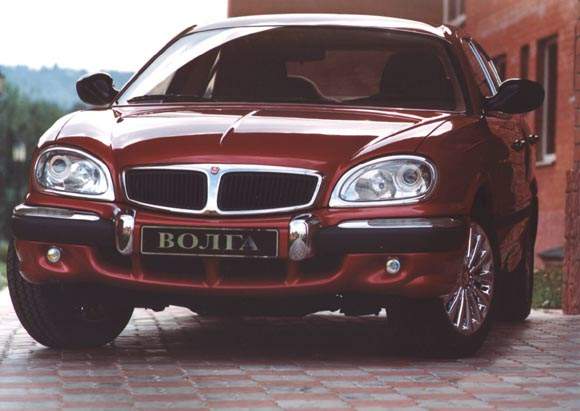 Ашихмин Сергей Анатольевич, ГБОУ СПО КАМС №17